記入例を参照の上、記入を進めること
必要に応じて、フォントの大きさや、枠を調整することは可とする
有識者・ステークホルダーへの説明資料として活用することを前提に、当該フォーマットの項目を記載すること
最終的に、記入例や説明コメントを削除して提出すること
【実証・個別型】様式2_事業概要
対応テーマ
対応テーマ
申請主体： XXX｜対象地域：XXX県XXX市XXXエリア
補助対象経費 総額：X,000,000 円
事業計画名：XXXXXXXXXXXXXXXXXXXXXXXXXXXXXXXX
申請補助金額 総額：X,000,000 円
地域概要・動向
■ 地域の特徴・観光資源等
■ 観光客の動向
XXXX
XXXX
特徴を示す写真等を張り付け
特徴を示す写真等を張り付け
※感染症の影響を受ける以前と比較した動向を把握するため、コロナ前後の動向を記入
出展：XXXXXX観光協会HP
写真の説明：XXXXXXX
写真の説明：XXXXXXX
現状の分析
事業概要
■ オーバーツーリズムの未然防止・抑制すべき事象
■ 事業目的
XXXXXXXXXXXXXXXXXXXXXXXXXXXXXXXXXXXXXXXXXXXXXXXXXXXXXXXXXXXXXX
■ KGI
生じている事象の特徴を示す写真等を張り付け
生じている事象の特徴を示す写真等を張り付け
■ 事業概要
事業イメージを示す写真などを張り付け
写真左：写真の説明XXXXXXX
写真右：写真の説明XXXXXXX
XXXXXXXXXXXX
■ 過年度の取組概要
XXXXXXXX
XXXXXXXX
写真の説明：XXXXXXX
関連する対応テーマを記載
当該様式は、申請主体が代表して記載すること
数値が取得できない場合は、「N/A」を記載してください
対応テーマを記入すること
以下から選択のこと
・受入環境の整備・増強
・需要の適切な管理
・マナー違反行為の防止・抑制
・地域住民と協働した観光振興
・需要の分散・平準化
・その他※
※	該当するテーマがなかった場合、独自にテーマ名を設定の上で記載
記入例・留意事項
【実証・個別型】様式2_事業概要
受入環境の整備・増強
申請主体： XXX交通株式会社｜対象地域：XXX県XXX市XXXエリア
補助対象経費 総額：30,000,000 円
事業計画名：XX地区における公共交通の混雑緩和および道路混雑の緩和事業
補助事業を総括する事業計画名を記載
申請補助金額 総額：15,000,000 円
当該補助事業の補助対象経費の総額、申請する補助金額の総額を記載
地域概要・動向
■ 地域の特徴・観光資源等
■ 観光客の動向
XXXX市は国内有数の豪雪地帯であり、冬季においてはスキーやスノーボードをはじめとするウィンタースポーツや、樹氷などの豪雪地帯ならではの風景を楽しむ国内・訪日外国人旅行者でにぎわっている
XXXX市から60分圏内のZZ空港は多くの国際便が就航しており、海外からのアクセスの良さが高く評価されている
特徴を示す写真等を張り付け
特徴を示す写真等を張り付け
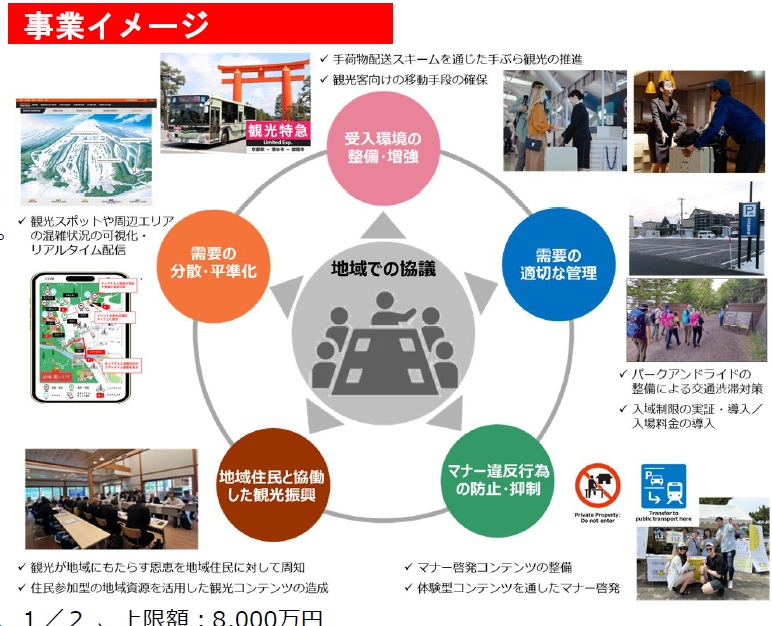 把握している最新動向を記載すること
※記載年は変更して構わない
※感染症の影響を受ける以前と比較した動向を把握するため、コロナ前後の動向を記入
出展：XXXXXX観光協会HP
写真の説明：冬季において月平均●●人が利用するXXXXスキー場
写真の説明：旅行者で混雑するXXXXエリア
現状の分析
事業概要
■ オーバーツーリズムの未然防止・抑制すべき事象
■ 事業目的
以下を参考に記載
公共交通の混雑、道路渋滞・混雑、マナー問題、観光地の混雑、観光資源の悪化、人手不足、特定の時間帯への集中、特定の場所への集中 等
※ 独自に設定しても構わない
公共交通（XXXX線）の混雑緩和および道路混雑の緩和
■ KGI
■ 事業概要
事業イメージを示す写真などを張り付け
ZZ空港からのXXXX駅へのシャトルバスを運行する
地域住民の通勤・通学の時間帯と航空便の到着時間帯が重複し、XXXX線の混雑が特に顕著なAM7:00-9:00と、PM17:00-19:00を中心に、1日に6往復の運航を予定する
複数の補助事業を総括して、実施する事業概要を説明すること
資料名「KGI・KPI設定の考え方」を参考に、事業目的に即して、地域としてオーバーツーリズムの未然防止・抑制の成果を測るKGIを設定し、各補助事業のKPIを達成することで、到達する総括的な指標を設定すること。また、定量的な数値を記載すること
（※一般的な満足度等を指標とするのではなく、オーバーツーリズムが未然防止・抑制されたことによる効果が測れる指標とすること）
中期の目標でも構わない。達成年と目標値を明記すること
生じている事象の特徴を示す写真等を張り付け
生じている事象の特徴を示す写真等を張り付け
写真左：XXXX駅改札前の長蛇の列
写真右：交通事故による交通渋滞
オーバーツーリズムの未然防止に係る取組は、継続的な取組が必要とされる
本事業に限らず、過年度で実施してきた取組があれば、記載すること
■ 過年度の取組概要
2019年度に、特に道路混雑が顕著なAM8:00-9:30の時間帯で、XXXX駅を中心としたバスの運行を実施。一定の成果はあったものの、XXXX市外、特にZZ空港からのレンタカー乗り入れは減少しない等の課題が残った
写真の説明：
シャトルバス運行ルート図